Critical Care Nephrology Section
Activity report 2022-2023:  

 Demet Demikol & Gérard Cortina
Research activities 2022-2023
Continuous Kidney Replacement Therapy Practices in Pediatric Intensive Care Units Across EuropeDaverio M, Cortina G, Jones A, Ricci Z, Demirkol D, Raymakers-Janssen P, Lion F, Camilo C, Stojanovic V, Grazioli S, Zaoral T, Masjosthusmann K, Vankessel I, Deep A; Critical Care Nephrology Section of the European Society of Paediatric and Neonatal Intensive Care. JAMA Netw Open. 2022 Dec 1;5(12):e2246901
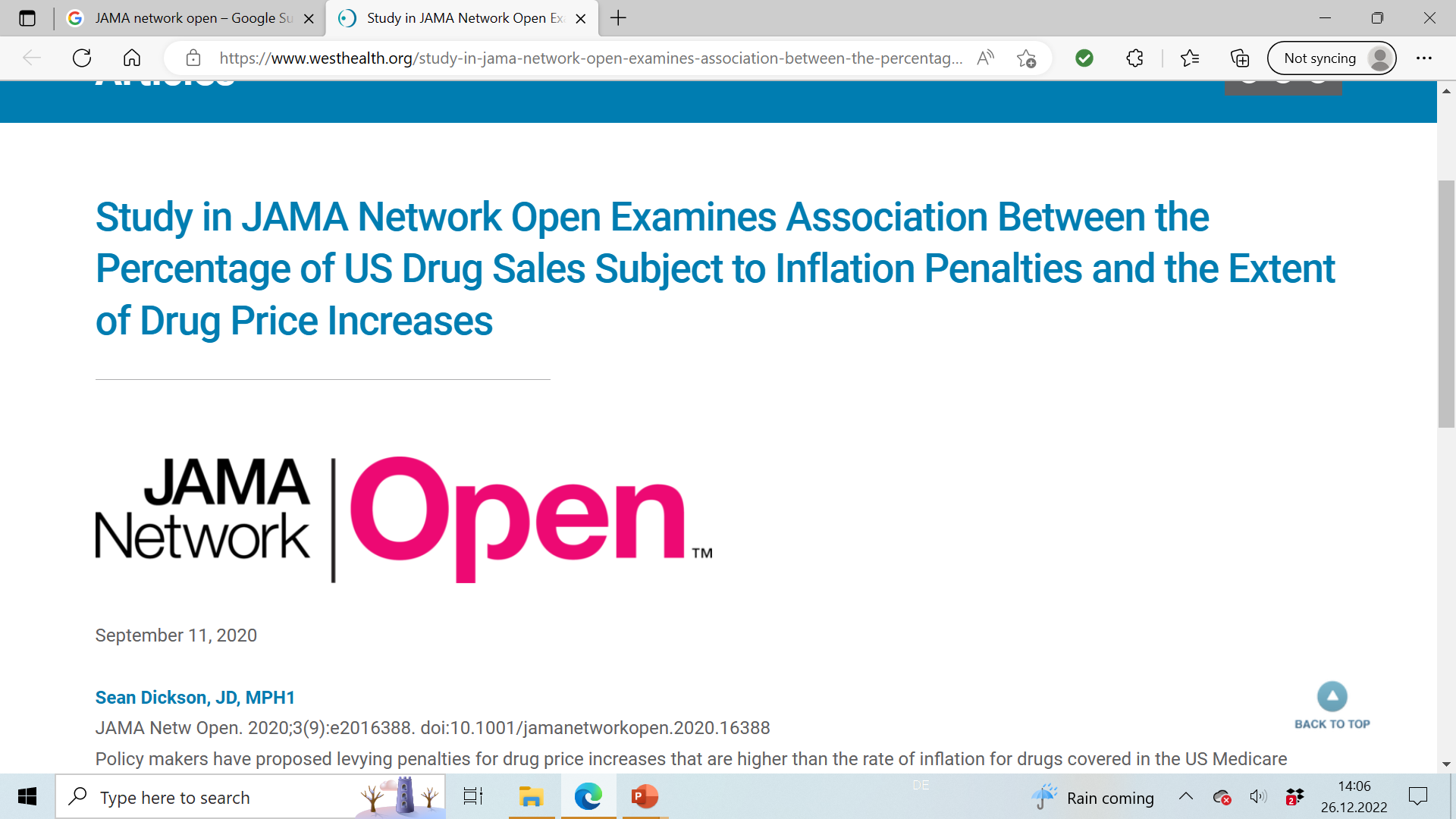 161 responses from 20 European countries


Response rate of 76%


The survey found a wide variation in CKRT practice in European PICU´s
[Speaker Notes: I want to share the results of our recently published CRRT survey regarding anticoagulation.
I want to thank all centers who partticipated at this survey, it was a great common effort. …
This findings calls for a concentrated effort of the pediatric critical care & neprhology commmunities to promote CRRT education and training, research and guidelines to reduce variation in pratice.]
Educational Activities 2022-2023Part 1 – Citrate anticoagulation in pediatric CRRT 1 & 2
Citrate anticoagulation in pediatric CRRT - 1 : 
26 January 2023 


Moderators: Akash Deep & Demet Demirkol
Speakers: Gérard Cortina & Ashita Tolwani


Number of registrations: 700
Number of Attendees: 214 (31%)
Number of countries represented: 62
Citrate anticoagulation in pediatric CRRT - 2 : 
23 March 2023 


Moderators: Gérard Cortina & Paulien Raymakers-Janssen 
Speakers: Demet Demirkol & Zaccaria Ricci 


Number of registrations: 479
Number of Attendees: 140 (29%)
Number of countries represented: 42
2
In Section Educational Activities 2022-2023Part 2 – Case discussion CRRT 1 & 2
Case discussion - 1: difficult anticoagulation scenarios 
22 November 2022 


Moderators: Demet Demirkol 
Lectures: Gérard Cortina & Genco Gencay


Number of registrations: 50
Number of Attendees: 25 (50%)
Case discussion - 2 : Drug pharmacokinetics & pharmacodynamics during CRRT
20 February 2023 


Moderators: Gerard Cortina & Demet Demirkol
Speakers: María José Santiago Lozano, Sarah Nicole Fernández Lafever and Laura Butragueño Laiseca

Number of registrations 45
Number of Attendees: 20 (44%)
3
Future projects:
Webinar on Tandem therapies Part 1 & 2 

Case discussion meetings with section members bimonthly

Research project on pharmokokinetics of medications during CRRT 

Report Book about Difficult CKRT Cases
4
5